Coordinating Council ONSchool behavioral Health
Monday, December 16, 2019
10:00 am – 12:00 pm
64 New York Ave, NE
DBH Training Rm 284
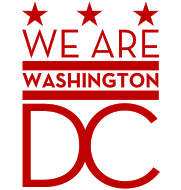 School-Based Behavioral Health Goal
To create a coordinated and responsive behavioral health system for all students in all public and public charter schools.
Coordinating Council Charge
To hold agencies and participating stakeholders accountable for timely implementation of the expanded School-based Behavioral Health System.
Upcoming Monthly Meetings
3rd Monday 10:00 am – 12:00 noon
	December 16
   January 22 (Wednesday)
   February 19 (Wednesday)
   March 16
   April 20
   May 18
Agenda
Updates, News, and Public Comment
Co-Chair Updates

Coordinating Council Member News

Public Comment Period:
The public is invited to share resources, provide feedback, and  ask questions for the Council’s consideration.
Review of Minutes
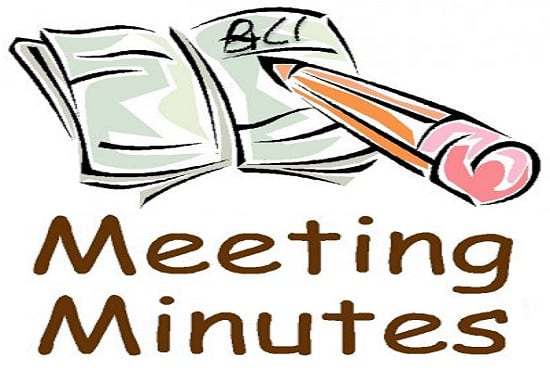 Follow-up from Last Meeting
Status of CBO clinicians in Cohort 1 and Cohort 2 School Placements
Process for Corrective Action

Term Limits

Recommendation for New Representation – Office of the Attorney General
Year 2 Planning
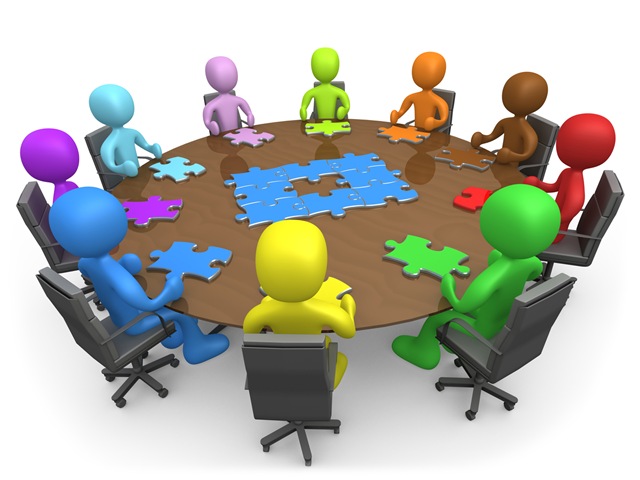 Implementation Committee
Recommendations for FY20 Strategic Planning
School Strengthening Tool + Work Plan Tracker
Data as of 12/10/19

In Cohort 1, 39 or 83% of the schools have both a completed School Strengthening Tool  
  and Work Plan.
 
In Cohort 2, 25 or 41% of schools have both a completed School Strengthening Tool and 
  Work Plan.
Year 3 Planning
Exploring a Tiered Approach for School-based Behavioral Health Expansion in Cohorts 3 and 4
Next Steps